Mecânica4300153 – Segundo semestre de 2022
18a Aula. Aplicações da Dinâmica da Rotação
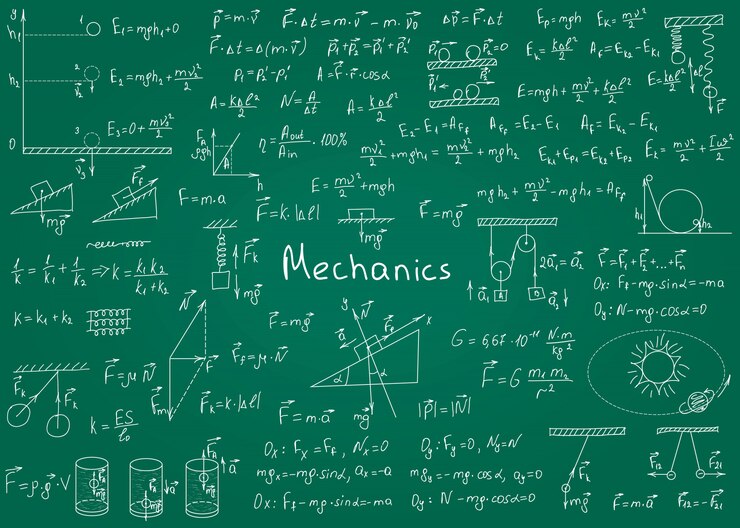 Nilberto Medina e Vito Vanin
medina@if.usp.br, vanin@if.usp.br
24-25/10/2022
Dinâmica Rotacional
Objetivos

Discutir o significado do momento angular de uma partícula em movimento uniforme
Aplicar os conceitos de torque, momento angular e momento de inércia a casos realistas
Criança que pula do chão para o carrossel
Força no freio
Força no suporte de um motor
Discussões sobre o movimento de um pião
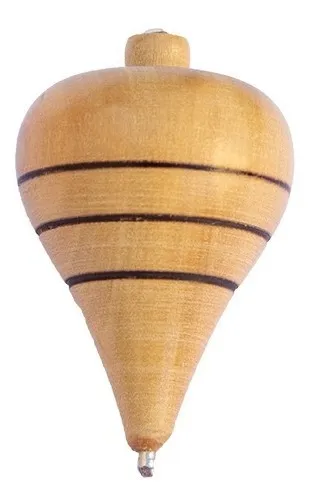 9.1 Torque
Analogia entre movimento de rotação e translação
Torque  torção = torcer
Força  empurrar/puxar
b)
c)
a)

e)
f)
d)
Uma força aplicada de modo que a linha de ação passa pelo centro ou eixo de rotação NÃO promoverá rotação.
Força radial
Torque é o produto entre a força e o braço de alavanca (l)
Força tangencial
Braço de alavanca
Braço de alavanca é a distância perpendicular entre a ação da força e o eixo de rotação
Representação matemática  Produto vetorial
projeção radial
tem duas componentes
projeção tangencial
Torque é o produto entre a distância entre o ponto de aplicação e a origem e a força tangente (2)
Determinante da matriz
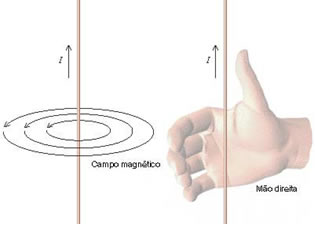 Regra da mão direita
Direção e sentido

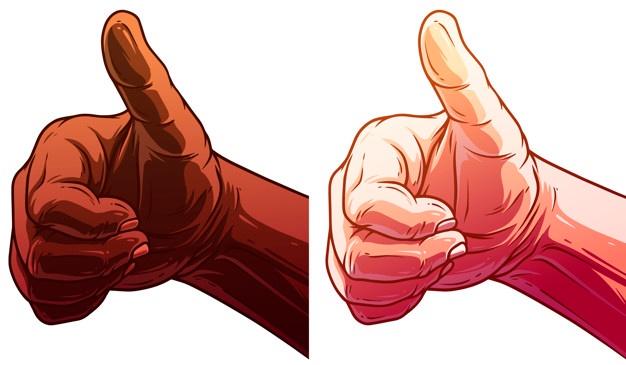 Produto vetorial
Resumo
Resultante dos torques que atuam no corpo
Análogo à 2ª lei de Newton para o movimento de translação
Torque resultante na direção do eixo de rotação, 
causado pelas componentes das forças perpendiculares ao eixo

Existe uma lei de conservação do momento angular – a mecânica clássica tinha que respeitá-la
9.2 Inércia Rotacional e Segunda Lei de Newton – eixo fixo
Momento de Inércia de uma partícula ou Inércia de Rotação
Só a componente tangencial da força afeta o movimento de rotação da partícula
Par ação-reação  corpo rígido
A força centrípeta é garantida pelo vínculo, enquanto ele resistir. Assim, as componentes radiais das forças externas não fornecem torque em relação à origem, pois o braço de alavanca é nulo !
Segunda lei de Newton
aponta para fora da tela
multiplicando por r
Momento de Inércia ou Inércia de Rotação
Exemplo: saltos ornamentais
m é a massa – resistência ao movimento  aplica-se uma força e mede-se a aceleração
Generalizando p/ N partículas (agora, coordenadas cilíndricas)
Resultante dos torques que atuam no corpo
Somando sobre todas as partículas de um corpo
Momento de Inércia
Análogo à 2ª lei de Newton para o movimento de translação
Torque resultante na direção do eixo de rotação, 
causado pelas componentes das forças perpendiculares ao eixo
Para um sistema de N partículas
Momento Angular
A força é a taxa de variação da quantidade de movimento
Descrição para uma partícula ou 
generalizado para N partículas
r é a distância da partícula ao eixo de rotação
Vetor: módulo, direção e sentido
Segue a regra da mão direita
SI

Lista 6 Ex.9: Pessoa gira na cadeira e abre os braços - qualitativo
z
A velocidade angular muda?
g
O momento angular varia quando há um torque; a equação de movimento é
Torque externo vem das forças externas ao sistema professor+plataforma girante: peso e  força do eixo
Torque é perpendicular à força 
Torque é proporcional ao braço de alavanca 
Lista 6 Ex.9: Pessoa gira na cadeira e abre os braços - quantitativo
z
A inércia rotacional da situação final
O momento de inércia é uma grandeza aditiva, como a massa
g
A velocidade angular final
Momento de inércia ou Inércia Rotacional
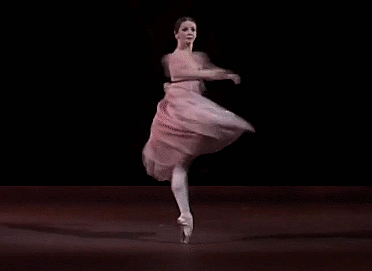 Bailarina
Pessoa gira na cadeira e abre os braços - qualitativo
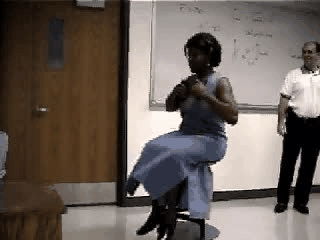 Momento angular na translação
Quantidade de movimento angular de uma partícula livre em translação
trajetória
y
x
Como não há interação, o momento angular é constante.
Lista 6 Ex.10. Criança move carrossel com um pulo
Um carrossel, de momento de inércia 60 kg m2, está parado. Criança de m = 45 kg a 3 m/s na tangente salta sobre o carrossel e equilibra-se a R=1,0 m do eixo.
z
A componente vertical do momento angular da criança em relação ao eixo do carrossel antes do salto:
y
x
O problema pede só a componente vertical, dado pelo menor separado por estas linhas tracejadas.
Lista 6 - Ex.10. Criança move carrossel com um pulo – final
Um carrossel, de momento de inércia 60 kg m2, está parado. Criança de m = 45 kg a 3 m/s na tangente salta sobre o carrossel e equilibra-se a R=1,0 m do eixo.
z
A velocidade angular do carrossel no final.
Torque externo vem das forças externas ao sistema criança+plataforma girante: peso e  força do eixo
y
Torque é perpendicular à força 
x
Torque é proporcional ao braço de alavanca 
Antes:
Para comparar com uma colisão, precisamos da massa do carrossel. Supondo que o carrossel seja um disco, a massa seria 120 kg v=345/165, v=0,8 m/s  bem menor.
Lista 6 - Ex. 12. Força no freio
freio
z
Aceleração angular da roda
20 cm
Pura cinemática. Como nosso objetivo é achar a força em N, vamos transformar rpm em rad/s.
Acel. constante
Aceleração uniforme 
b) Torque sobre a roda
c) Torque sobre o dispositivo de frenagem
A força no freio é oposta à força sobre o eixo e mesmo módulo.
d) componente tangencial da força do freio na roda
e) da componente normal da força do freio na roda
Lista 6 - Ex. 12. Força no freio
freio
O
z
d) componente tangencial da força do freio na roda
x
20 cm
e) componente normal da força do freio na roda
Sentido negativo; torce o sistema para rodar no sentido horário em torno do eixo x da figura. Os mancais tem que se esforçar para impedir essa rotação e podem danificar com o tempo.
f) do torque da força normal do freio sobre a roda.
g) Explique porque os dispositivos de frenagem pressionam simultaneamente lados opostos
Um freio do outro lado empurrará o eixo para cima; se as forças são de mesmo módulo, opostas, 
aplicadas a mesma distância do eixo de rotação (agora, Ox), seus torques vão se cancelar.
Lista 6 - Ex.11. A força no suporte  durante o arranque do motor
corpo
rotor
25 cm
Aceleração angular do rotor
Pura cinemática. Como nosso objetivo é achar a força em N, vamos transformar rpm em rad/s.
máq
máquina
Acel. constante
Aceleração uniforme
b) Torque sobre o rotor
c) a componente tangencial da força no corpo do motor
A força que a parte móvel faz sobre a parte fixa é oposta à força sobre ela; 
forças opostas com mesmo braço fazem torques opostos, assim
Se o corpo permanece parado,
Atuam sobre o corpo apenas o rotor e o suporte 
Avisos
Listas de exercícios
Lista 6, concluir 

Questionário 10 – dinâmica da rotação, está aberto!

Relatórios
R4 – conservação da energia. Procurem fazer duplas ! – 1 ponto/dia de atraso
Participem do Fórum sobre “Experimentos Online”

Participar das monitorias presenciais das 12 às 13 horas (13 as 14 às terças)
	e das 18 às 19 horas e monitorias online.

Próximas aulas – Trabalho e Energia Cinética (Ler HRK Capítulo 11)
Até a próxima aula